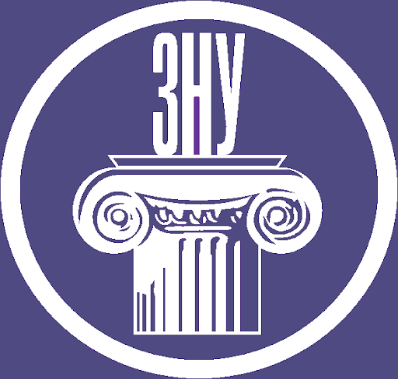 Презентація
Навчальної дисципліни
«Електроні сервіси та документообіг»
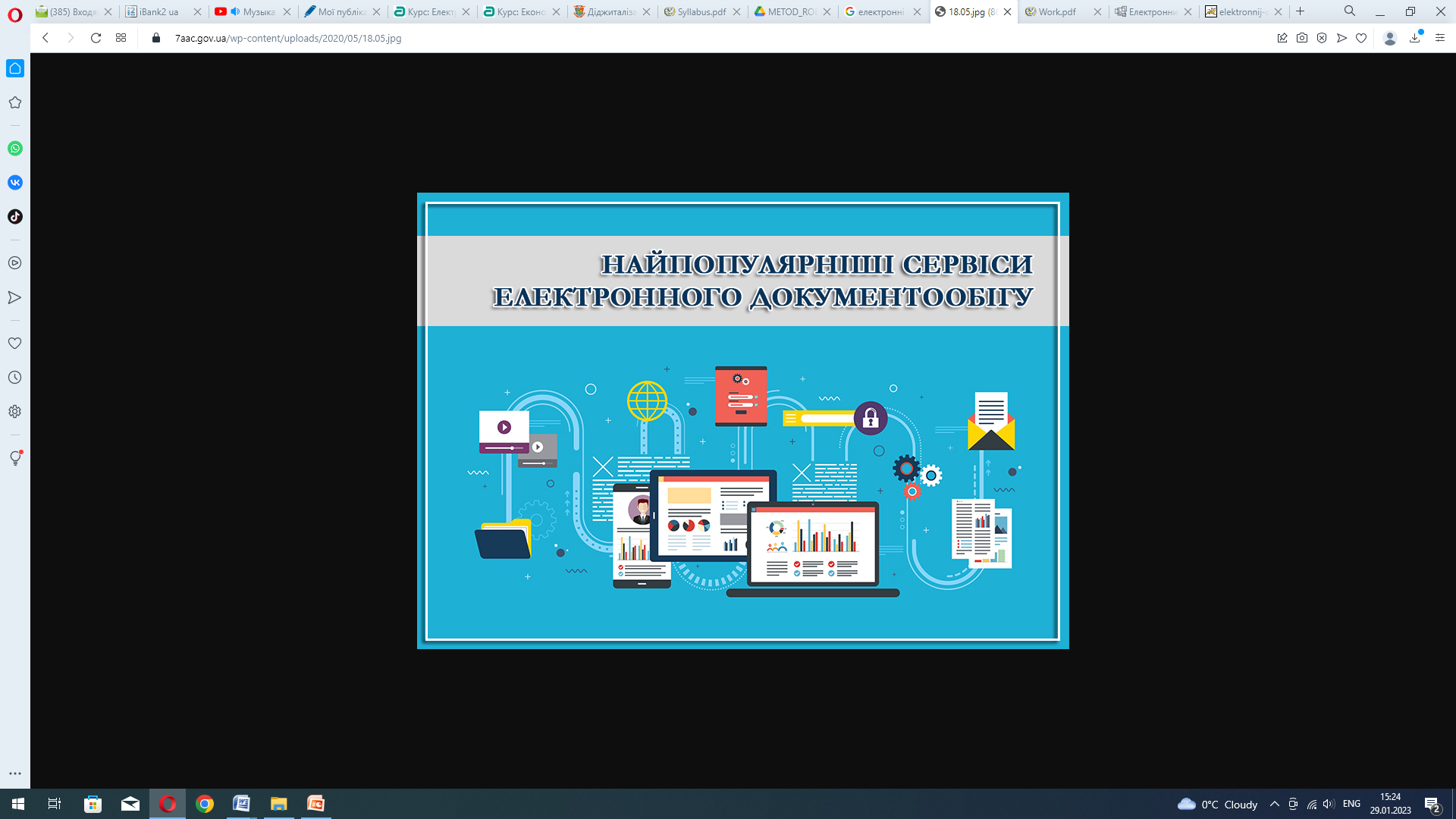 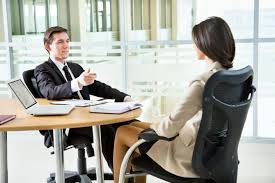 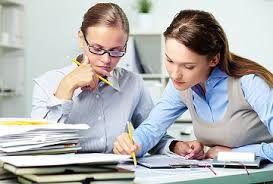 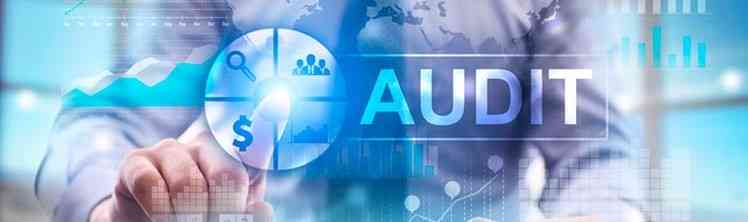 Мета дисципліни
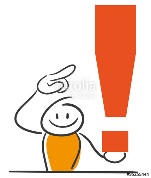 Метою вивчення навчальної дисципліни «Електронні сервіси та документообіг» є формування у здобувачів вищої освіти теоретичних знань та практичних навичок щодо використання сучасних електронних сервісів для організації, управління та захисту документообігу, а також опанування методів інтеграції цифрових технологій у професійну діяльність.
Місце дисципліни у фаховій моделі підготовки фахівця
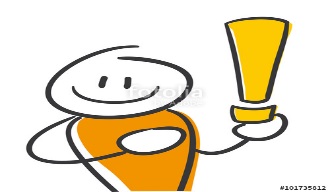 Основні змістові модулі дисципліни
Навчальна дисципліна «Електроні сервіси та документообіг» є вибірковою дисципліною підготовки бакалаврів спеціальностей 071 «Облік і оподаткування»,  і пов’язана із такими навчальними дисциплінами:
«Фінансовий облік», 
«Облік і оподаткування за видами економічної діяльності», 
«Аналіз господарської діяльності», 
«Аудит», 
«Облік і звітність в оподаткуванні», 
«Основи податкового контролю», 
«Звітність підприємств», 
«Економіка підприємства», 
«Державне регулювання і оподаткування», 
«Інформаційні технології»,  та інші.
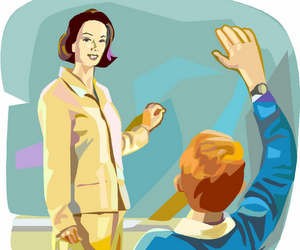 «Педагогіка – наука і мистецтво одночасно, то й підхід до вибору методів навчання 
має ґрунтуватися на творчості педагога, з одного боку, і відповідати вимогам
 принципу системності – з іншого» 
Кузьмінський А.І.
Застосування інноваційних технологій навчання :
У процесі викладання навчальної дисципліни для активізації навчально-пізнавальної діяльності студентів передбачене застосування інноваційних навчальних технологій, що досягається за допомогою застосування наочності:
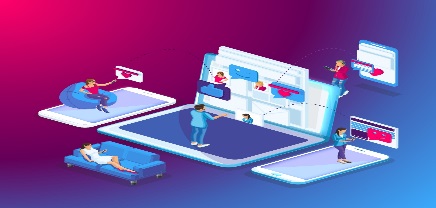 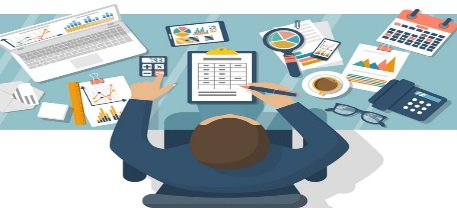